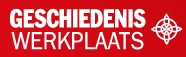 §1.5 De postindustriële samenleving
In deze presentatie leer je over:

Veranderingen vanaf 1970
Nieuwe technologie: ICT
Twee bedreigingen
Milieuproblemen
1
© Noordhoff Uitgevers
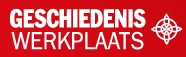 Veranderingen vanaf 1970
Vanaf de jaren 1970 verdwenen banen in de industrie door automatisering: het vervangen van menselijke arbeid door computers of machines.

Nederland werd een postindustriële samenleving= samenleving die na de industriële samenleving komt = informatiemaatschappij.
2
© Noordhoff Uitgevers
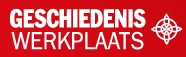 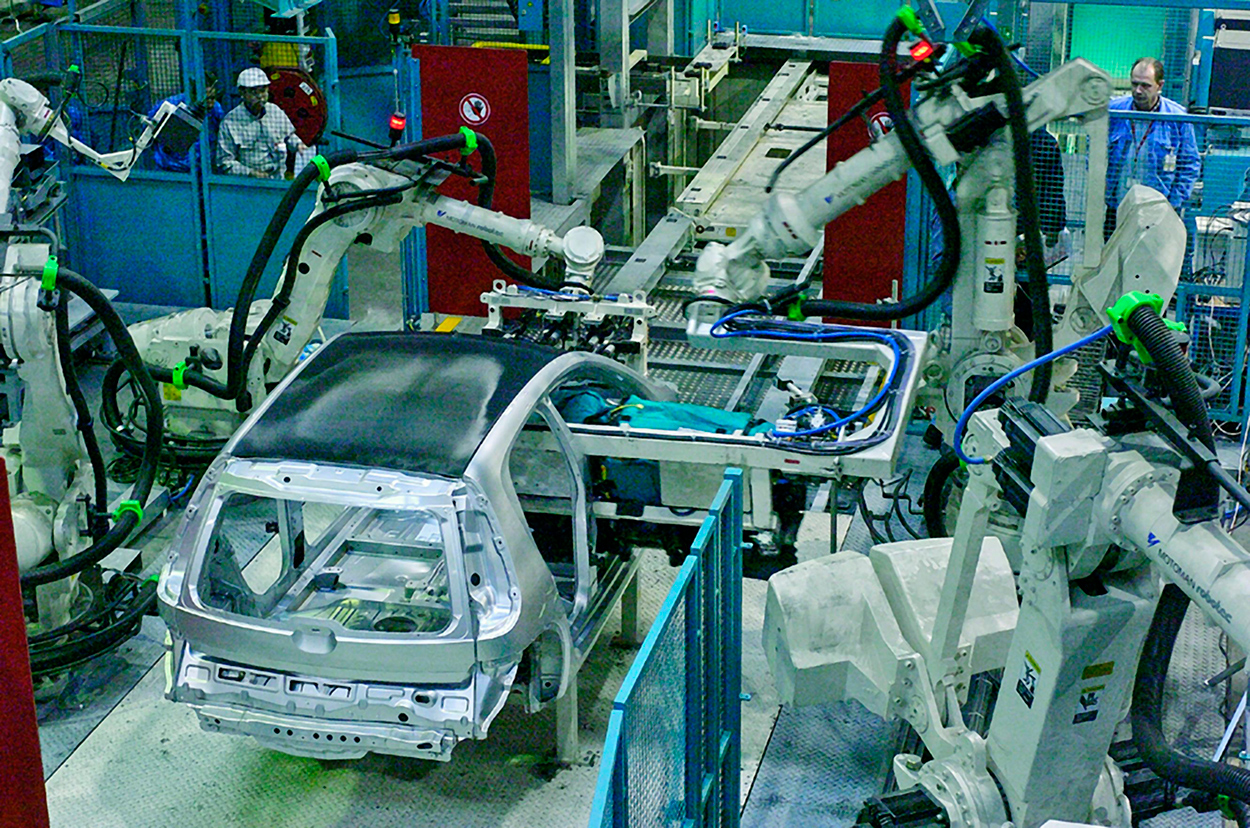 Automatisering in de auto-industrie.
3
© Noordhoff Uitgevers
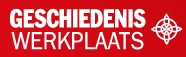 Nieuwe technologie: ICT
Kenmerkend voor postindustriële samenleving:
Meeste mensen werken in dienstensector
ICT speelt belangrijke rol

Vanaf 1980 economische groei door snelle ontwikkeling van ICT. 

ICT: informatie- en communicatietechnologie (bijv. computers, internet, mobiele telefonie).
4
© Noordhoff Uitgevers
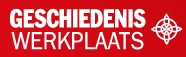 Twee bedreigingen
Bedreigingen in de postindustriële samenleving:
Economische crises
Milieuproblemen

In 2007 begon de kredietcrisis: financiële crisis die in 2007 ontstond doordat Amerikaanse banken onverantwoordelijke leningen hadden verstrekt. 

De crisis begon bij banken in de VS en sloeg over naar andere landen en andere bedrijfstakken.
5
© Noordhoff Uitgevers
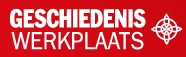 Milieuproblemen
In de postindustriële samenleving zijn milieuproblemen blijven bestaan (vervuiling, opwarming van de aarde door uitstoot van gassen = broeikaseffect).

Wat hieraan gedaan wordt:
Klimaatverdragen (overheden)
Actiegroepen (burgers)
Campagnes (overheden)
6
© Noordhoff Uitgevers
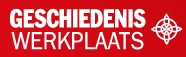 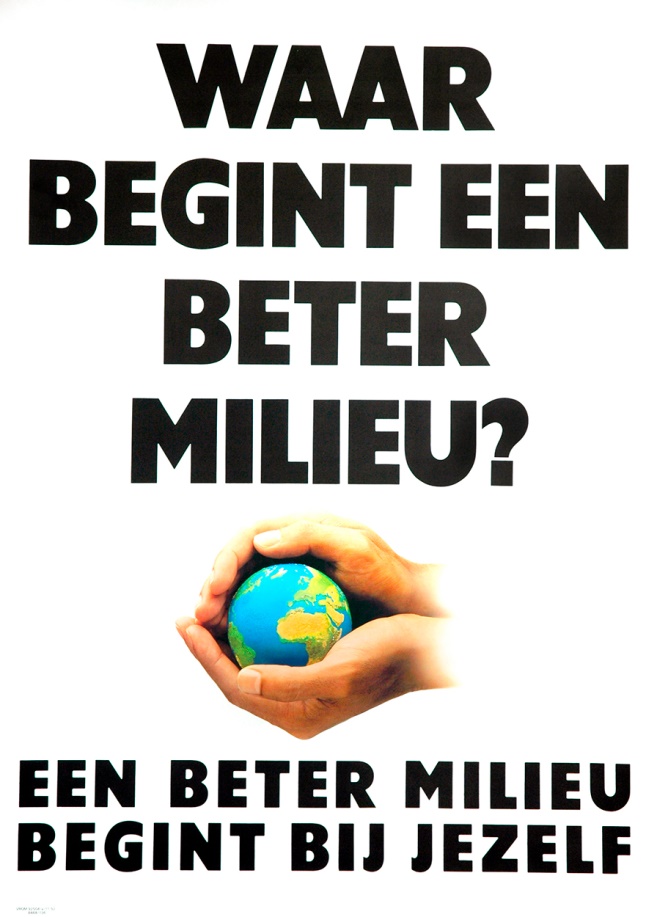 Een milieucampagne van de overheid (1990).
7
© Noordhoff Uitgevers